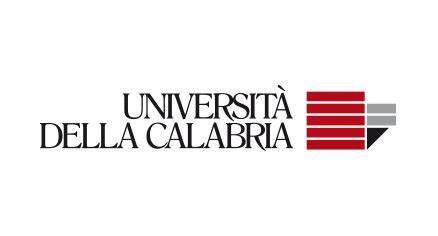 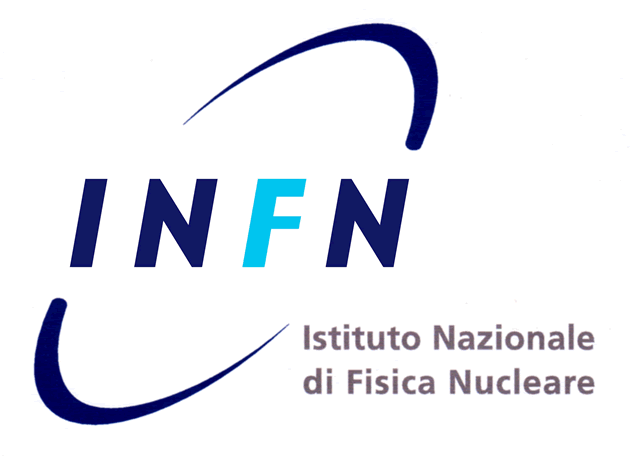 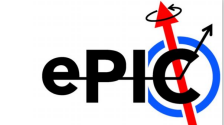 Luisa occhiuto,
Università della calabria & infn cosenza
09 august 2023
Algorithm
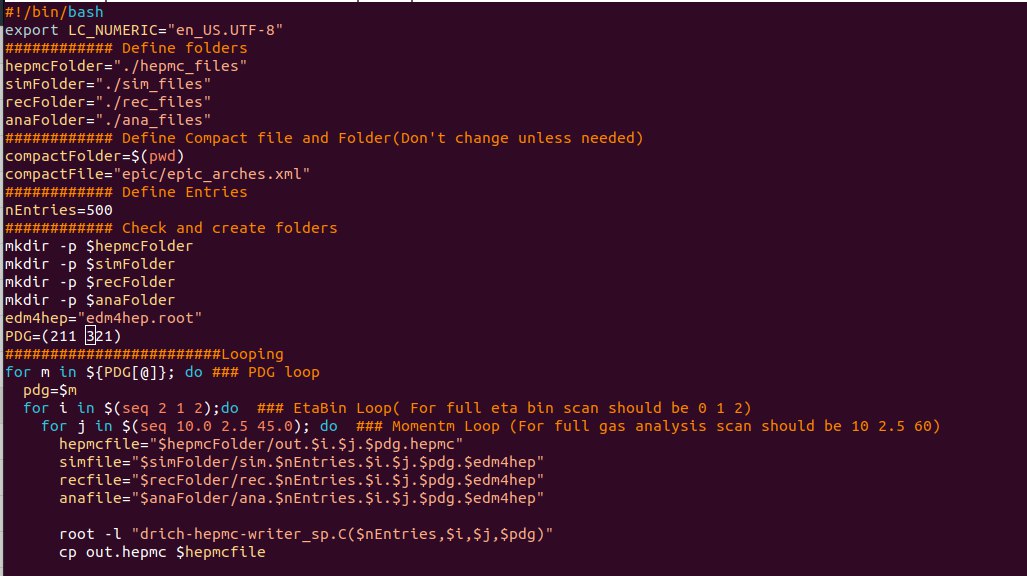 Estimated Cherenkov angle distribution for Gas
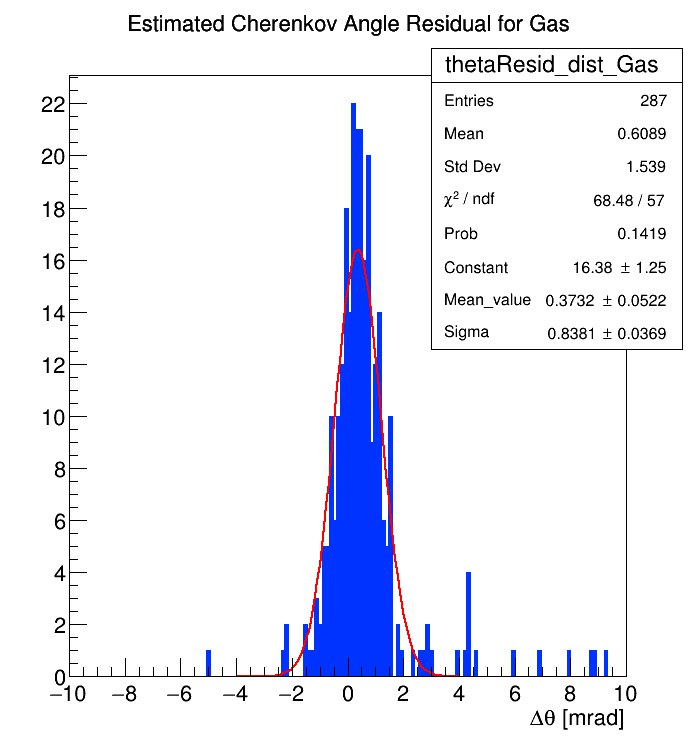 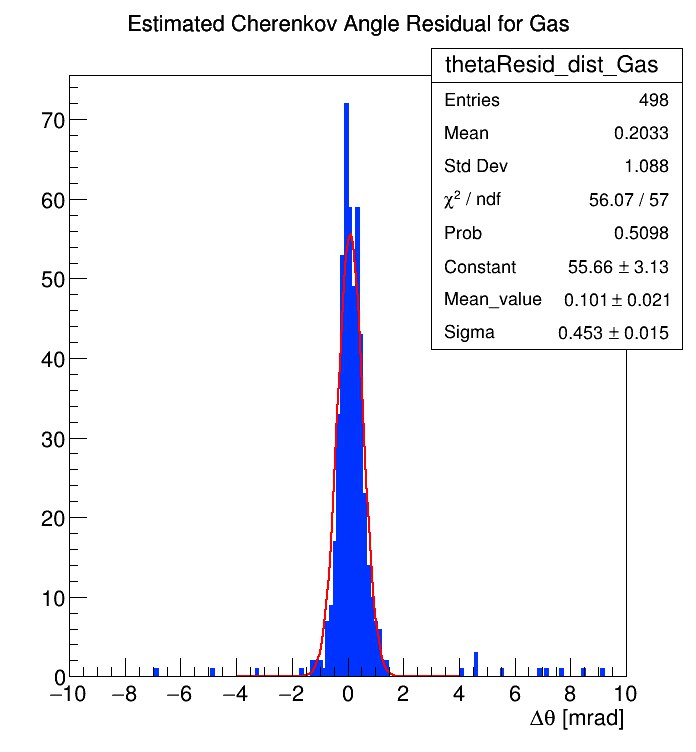 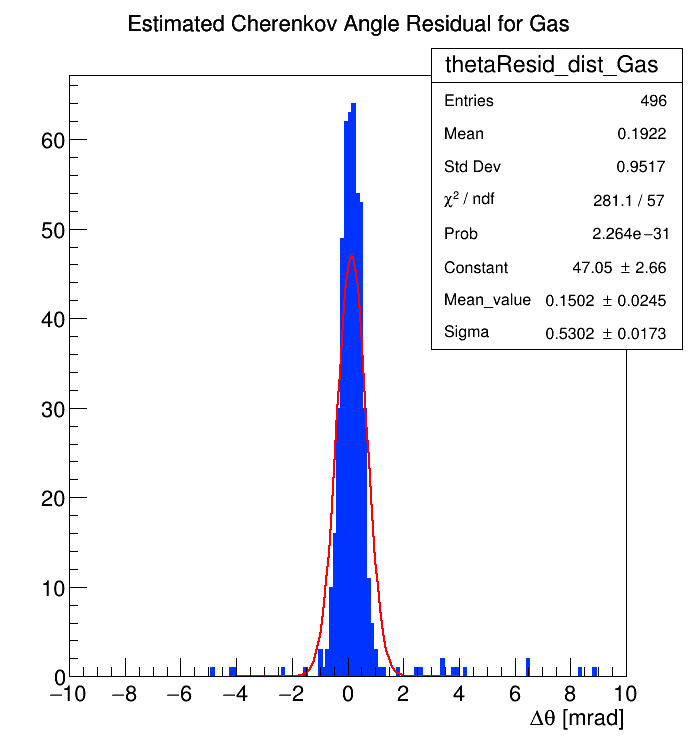 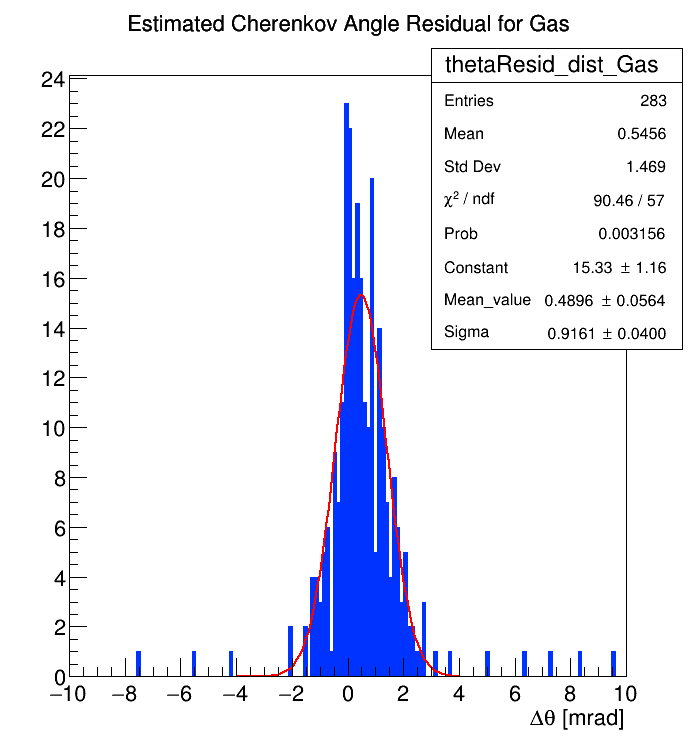 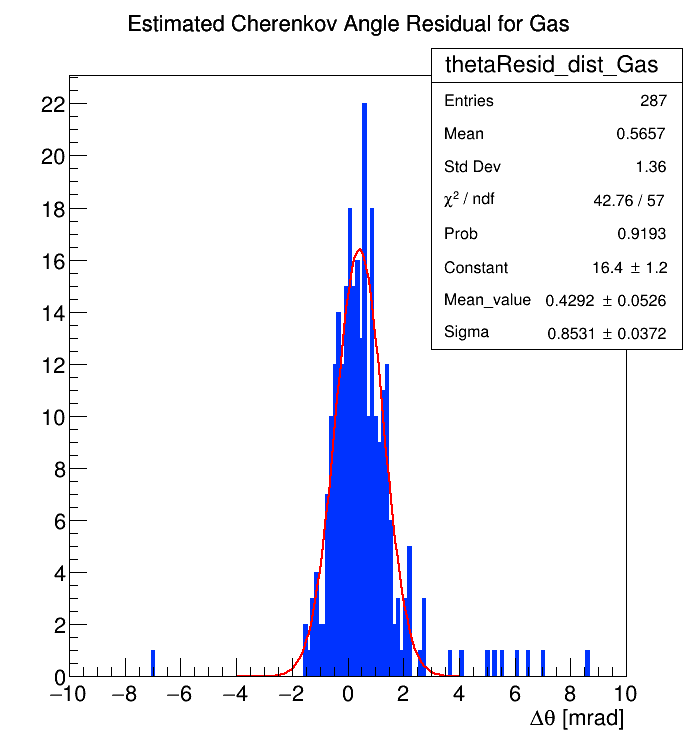 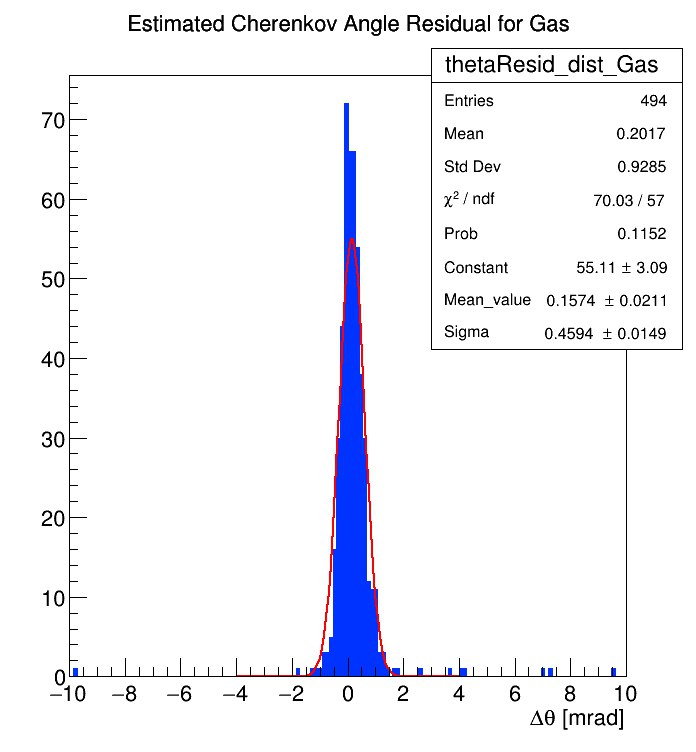 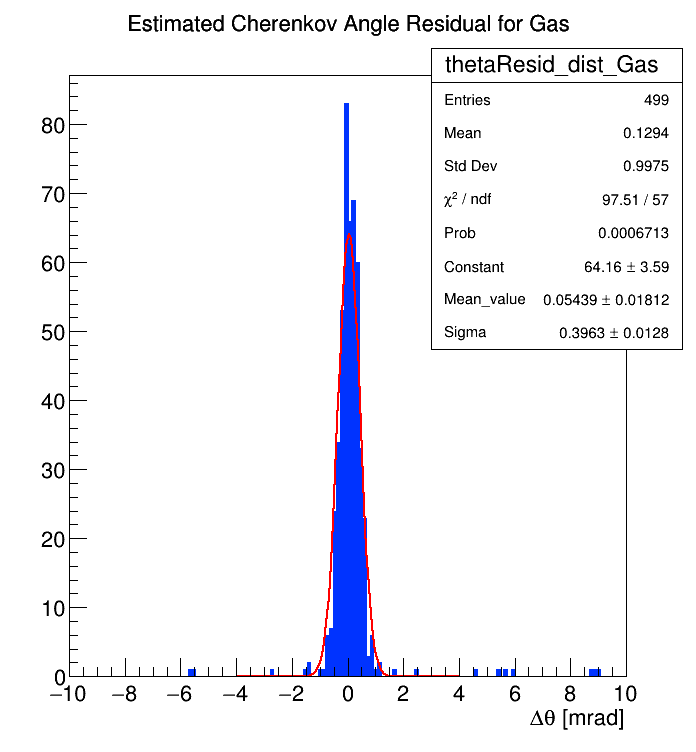 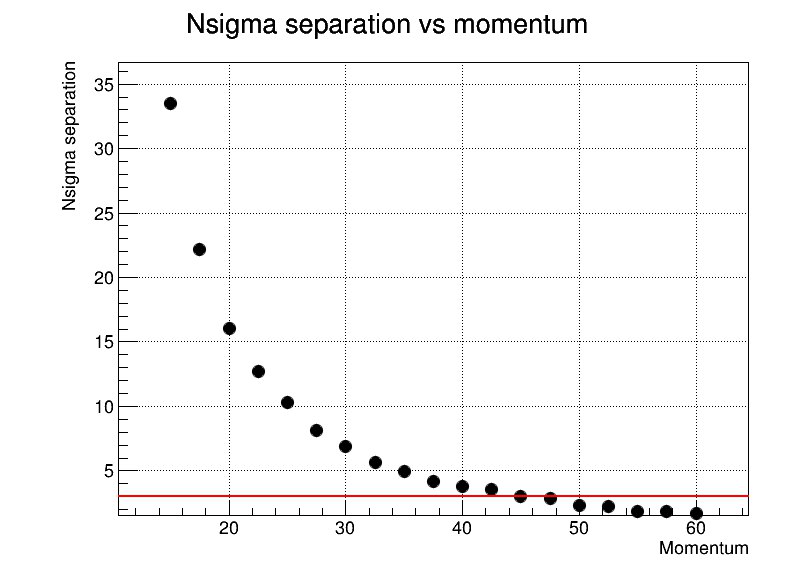 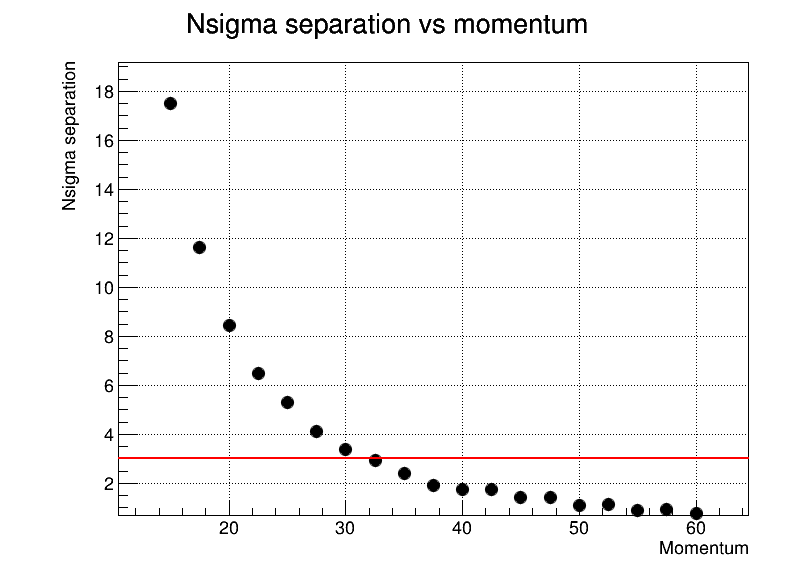 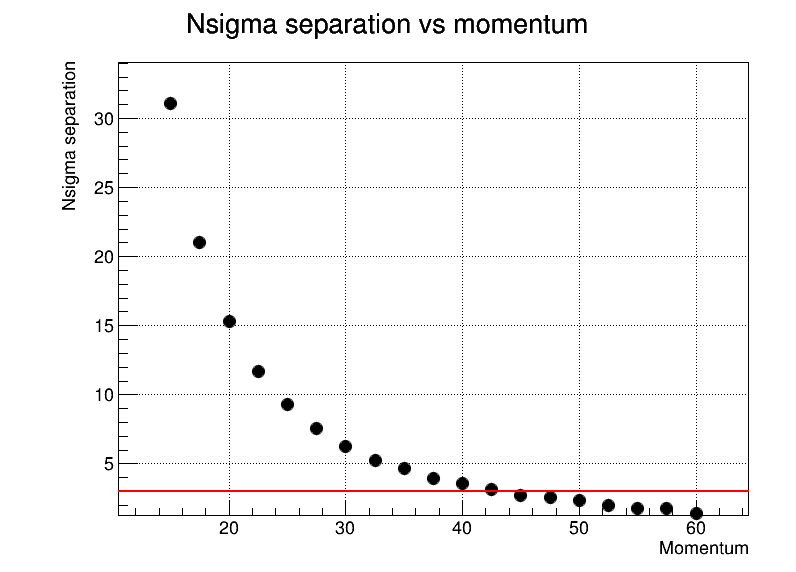 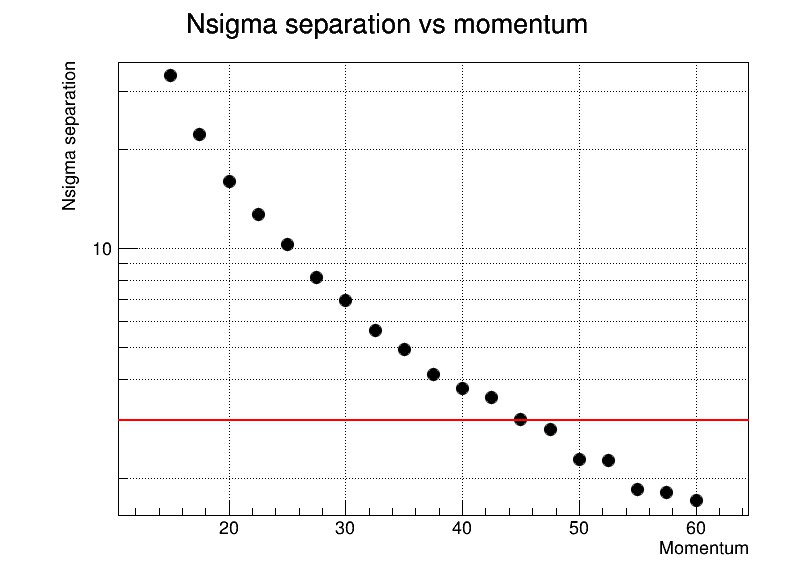 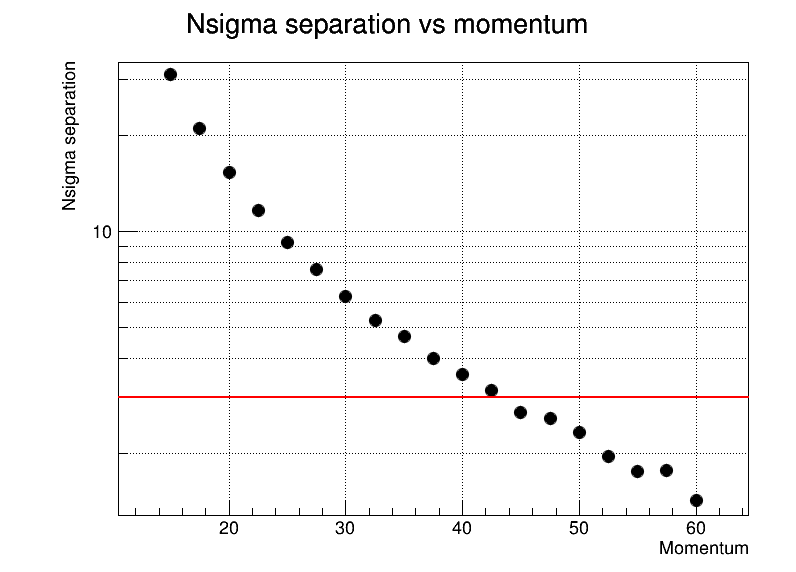 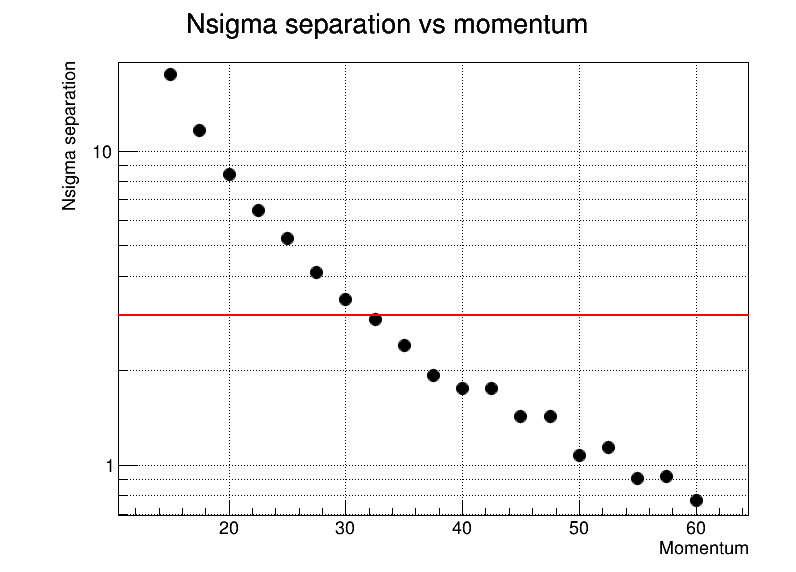 Resolution vs momentum
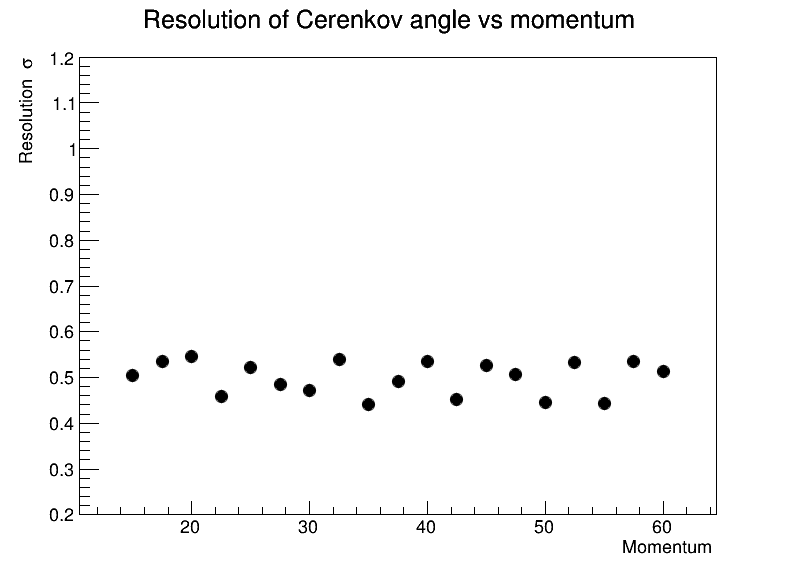 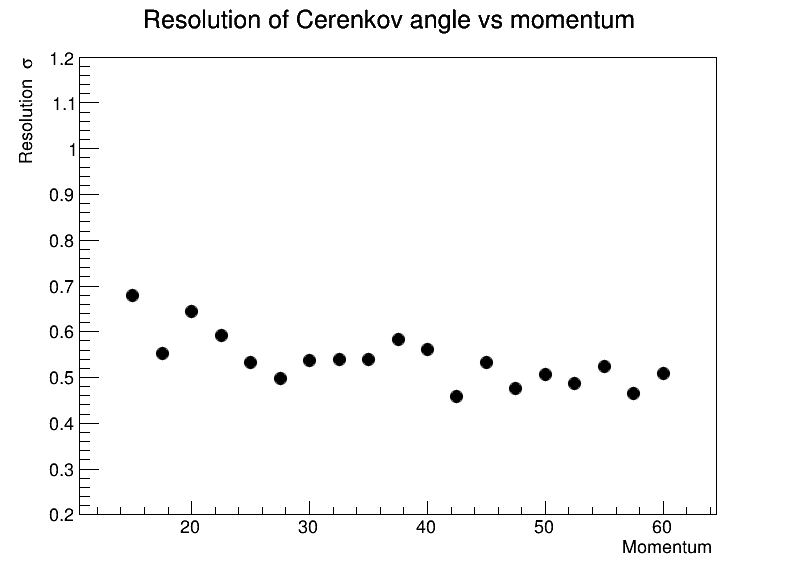 K
Thanks for you attention!